Les 6 ethiek in de Vrijetijd
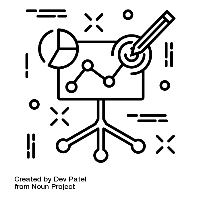 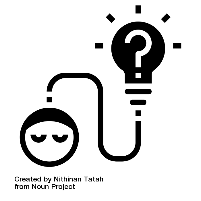 Specialisatie Vrijetijd
Begrippen
ethiek
ethische vraagstukken
moraal
dilemma
normen en waarden
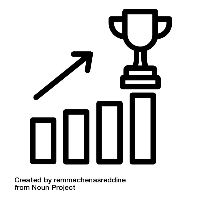 IBS Toetsing
 Kennistoets
 Verantwoording
 Presentatie
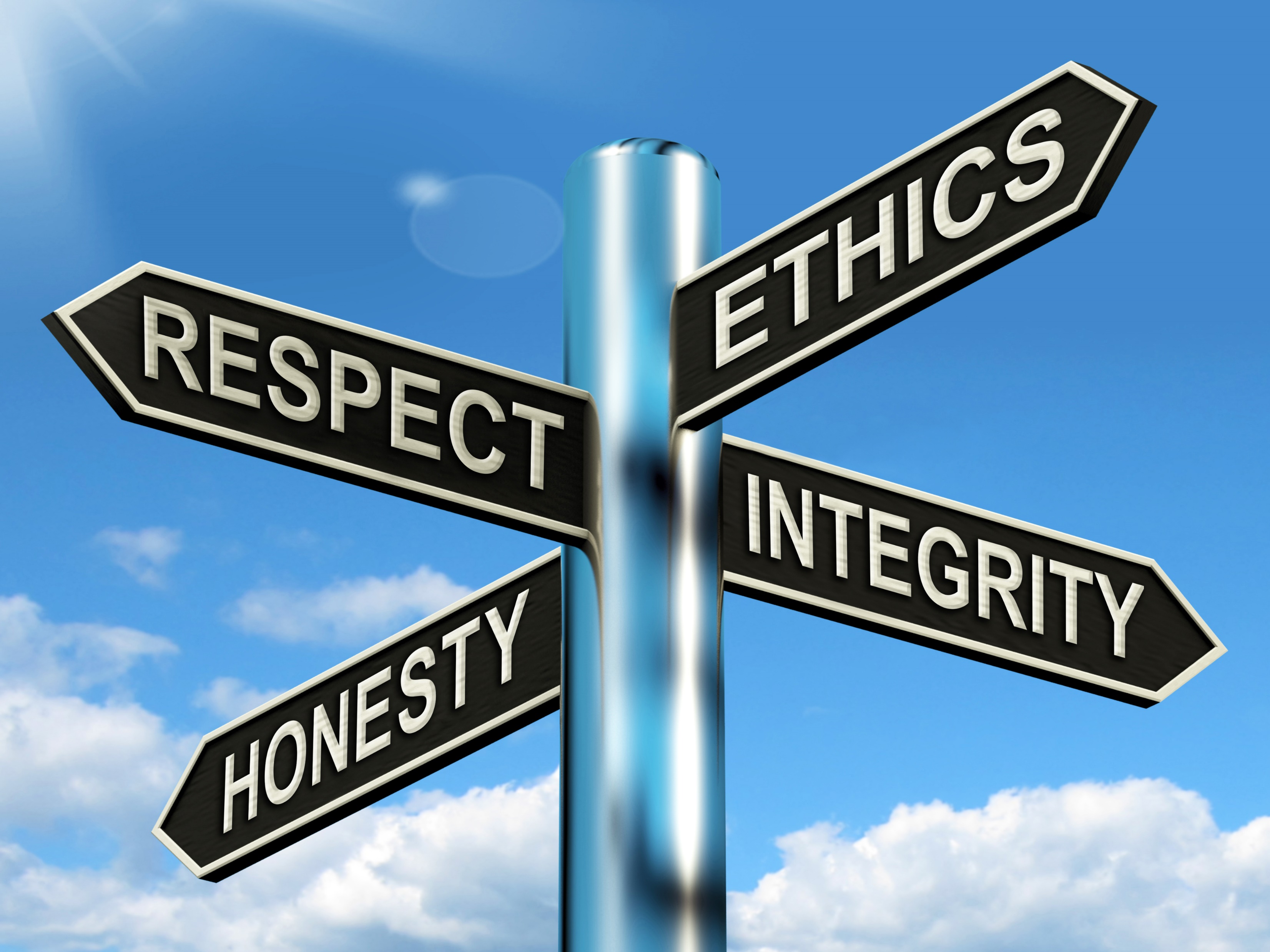 Leerdoel
Aan het eind van deze les kun je:

Kan je uitleggen wat ethiek is

Kan je een voorbeeld geven van een ethisch dilemma in de vrijetijdssector.

Heb je twee Griekse woorden geleerd.

Je standpunt onderbouwen aan de hand van feiten
Dit kan je komend uur verwachten
Verdiepen in ethiek 

Af en toe een quizvraag

Een Opdracht!
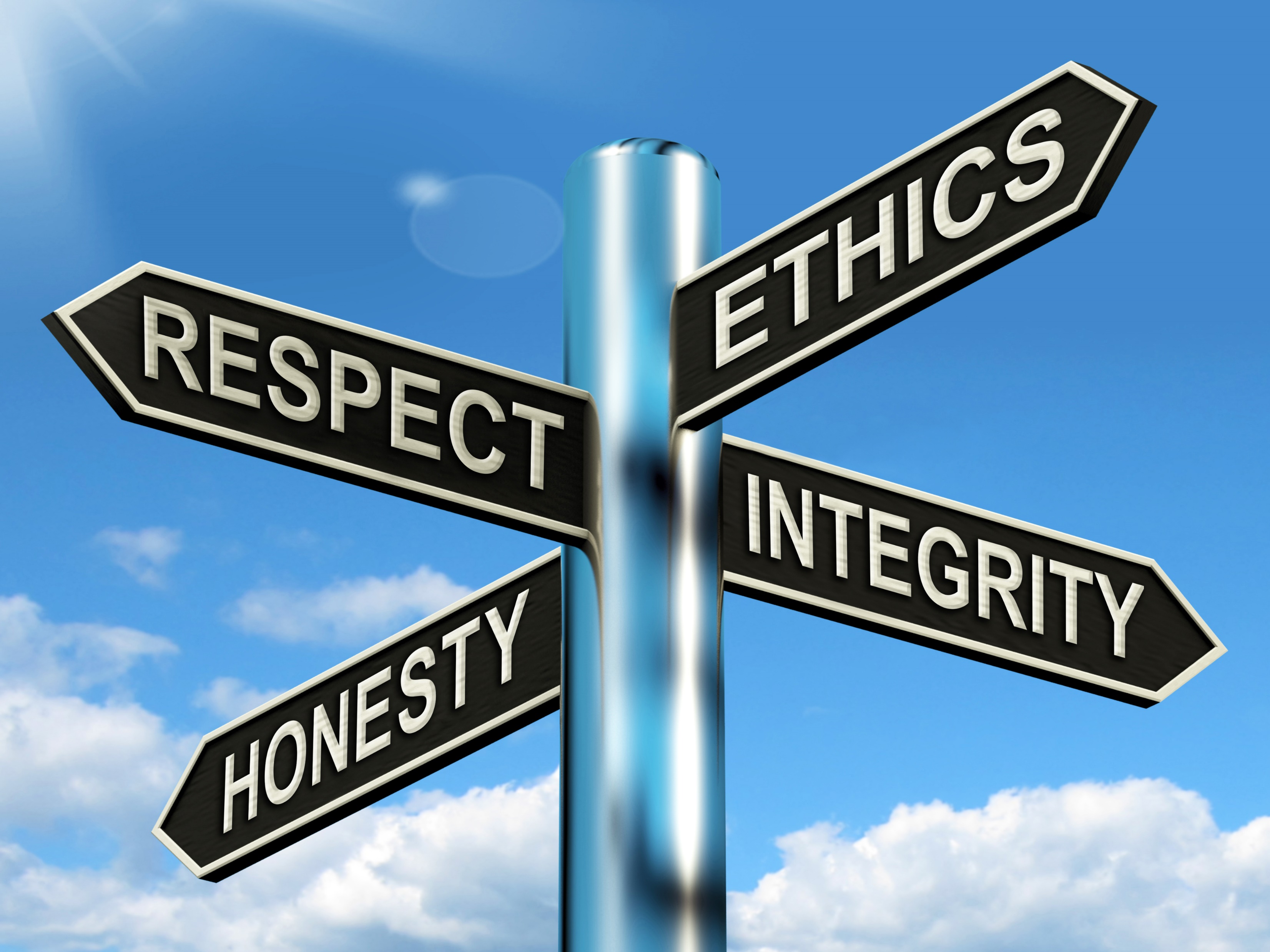 HUH? Wat zijn de verschillen?
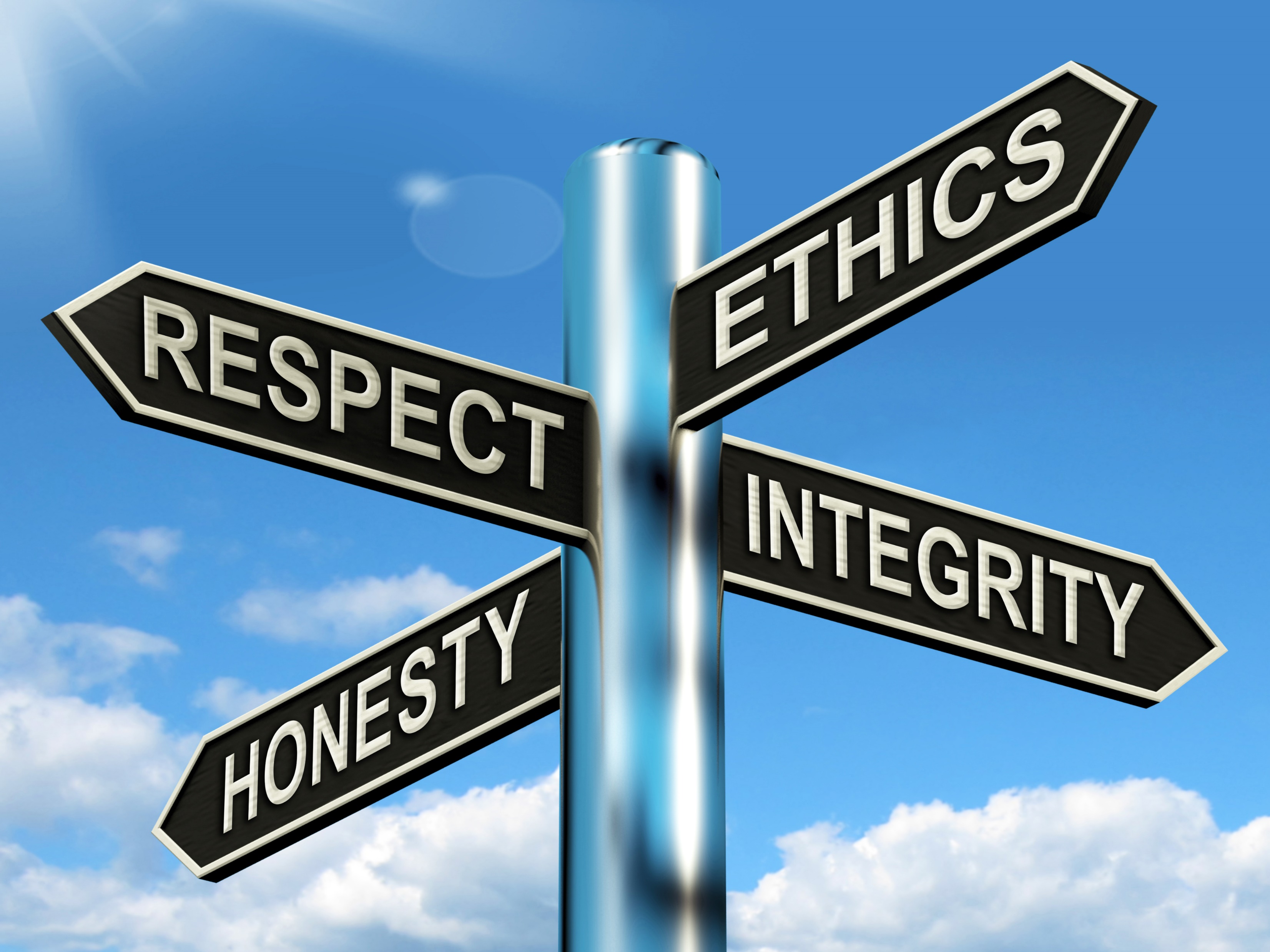 Moraal (van het verhaal)

Ethiek

Normen en waarden

Dilemma
Normen en waarden
Twee verschillende begrippen die vaak samen worden genoemd. 

Normen zijn ongeschreven regels over hoe je je hoort te gedragen. 
   bijvoorbeeld: je praat niet door iemand heen. 

Waarden zijn de achterliggende idealen die als waardevol worden aangeduid; dingen die je belangrijk vindt, als persoon of als groep.
   bijvoorbeeld: respect voor diegene die probeert iets over te brengen.
Moraal
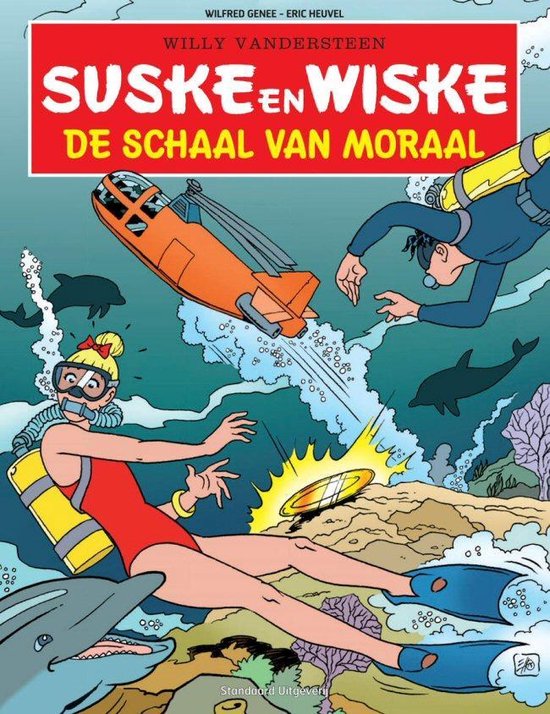 De moraal van een verhaal is de diepere betekenis van een tekst.
Deze staat er vaak niet letterlijk in, maar is de belangrijke boodschap die de schrijver van een verhaal aan jou over probeert te brengen.

Je leest de boodschap / het moraal tussen de regels door.
(Verborgen) moraal
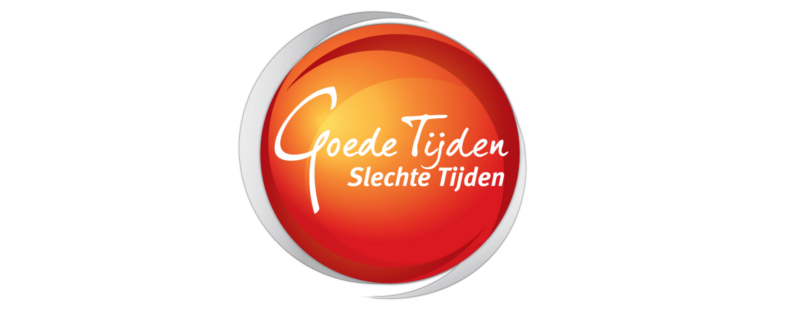 Ethiek
Ethiek (Grieks: èthos, gewoonte of zedelijke handeling) of moraalwetenschap is een tak van de filosofie die zich bezighoudt met de kritische bezinning over het juiste handelen. 

Met ethiek proberen we de eisen vast te stellen om te kunnen beoordelen of een handeling die iemand doet goed of fout is.
Ethiek in je beroep
Commercieel: wat is financieel het beste voor het bedrijf, onze medewerkers, onze aandeelhouders, onze klanten en onze leveranciers. EN? / OF?

Juridisch: wat staat er in de wet?

Sociaal: wat is menswaardig? Wat is goed en kwaad?

Per situatie krijg je een ander antwoord.
Het antwoord is anders afhankelijk aan wie je de vraag stelt.
Ethiek in beroepen
Ethiek in beroepen
Ethiek in beroepen
Ethiek in beroepen
Beroepscode
= Formeel vastleggen wat normaal is binnen het beroepenveld.

SportFairplay = eerlijk spel, niet vals spelen
Adviseur Duurzame Leefomgeving
   Je adviseert niet uit eigen belang maar uit belang voor de wereld/omgeving.
Zorg we helpen iedereen zo goed mogelijk ongeacht de situatie of afkomst. 

Advocaatwat tussen de advocaat en client wordt besproken is beroepsgeheim en wordt met niemand gedeeld.
Beroepscode / beroepsethiek
Tijdens je werk goed en kwaad van elkaar onderscheiden.

Formele beroepsethiek gaat het om beroepscodes zoals de wet en formele uitspraken waarin de waarden en doelen van het beroep zijn vastgelegd. Het beschrijft wat bijvoorbeeld van de zorgverlening mag worden verwacht en helpt de verzorgende/verplegende bij het nemen van ethisch verantwoorde beslissingen. 
Informele beroepsethiek is nergens vastgelegd en gaat ook over het beroepsmatig handelen. Je komt tot informele beroepsethiek door zelfkennis en praktische kennis. Zelfkennis gaat dan vooral om tot zelfontplooiing en bij jezelf te rade gaan. Kennis van zaken doe je op door ervaring en door je intuïtie.
Dus wat is ethiek in de vrijetijd?
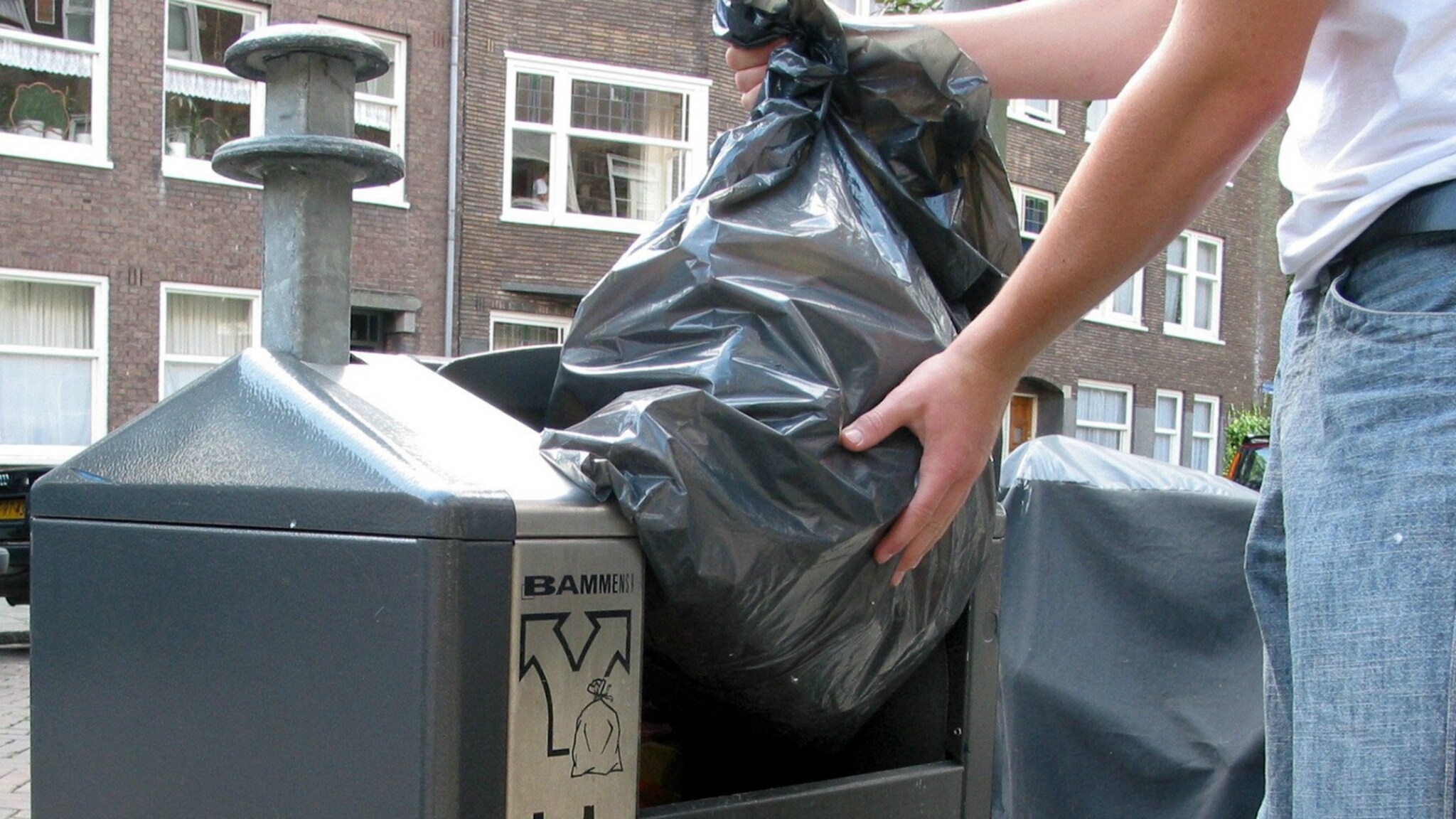 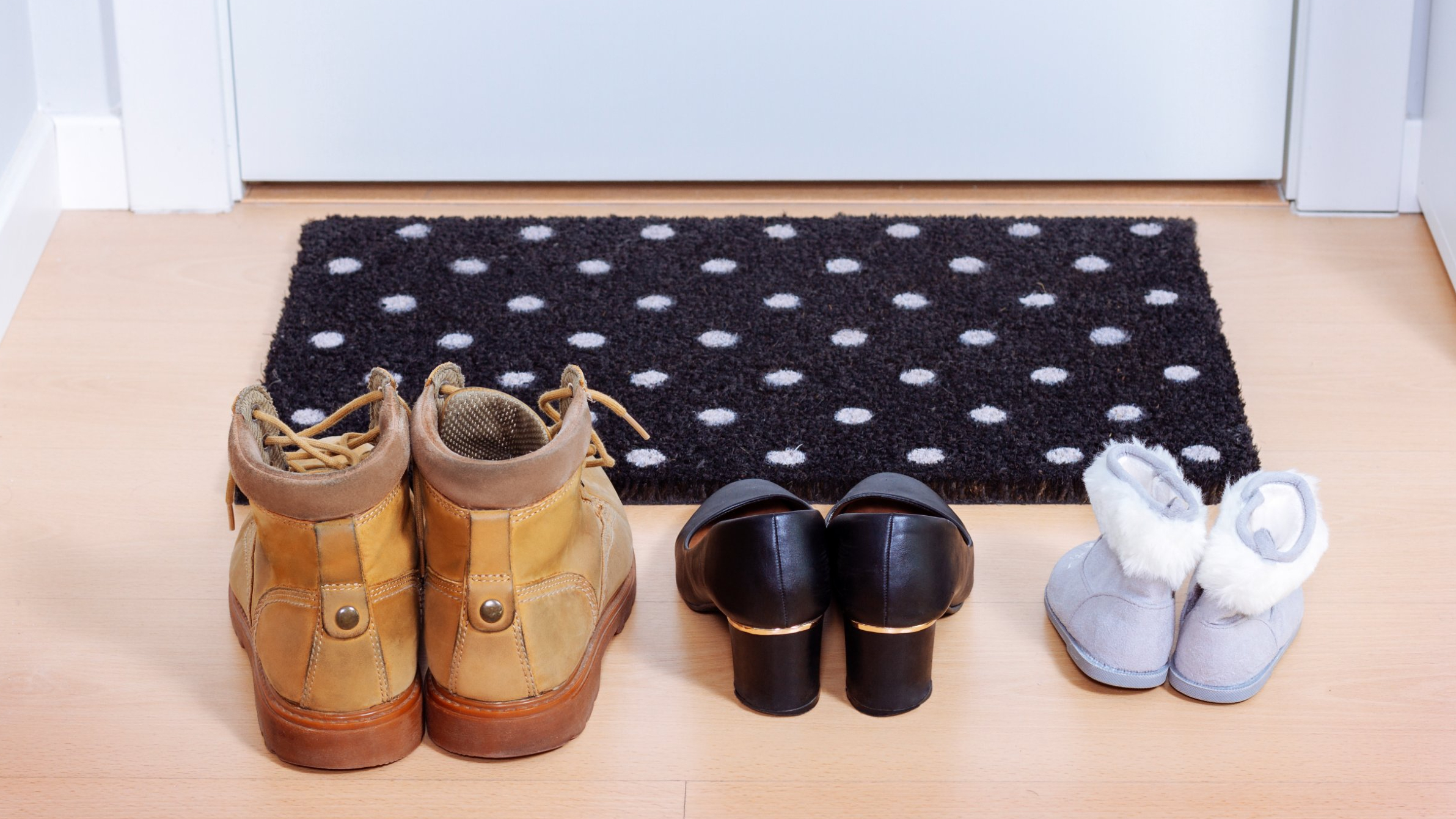 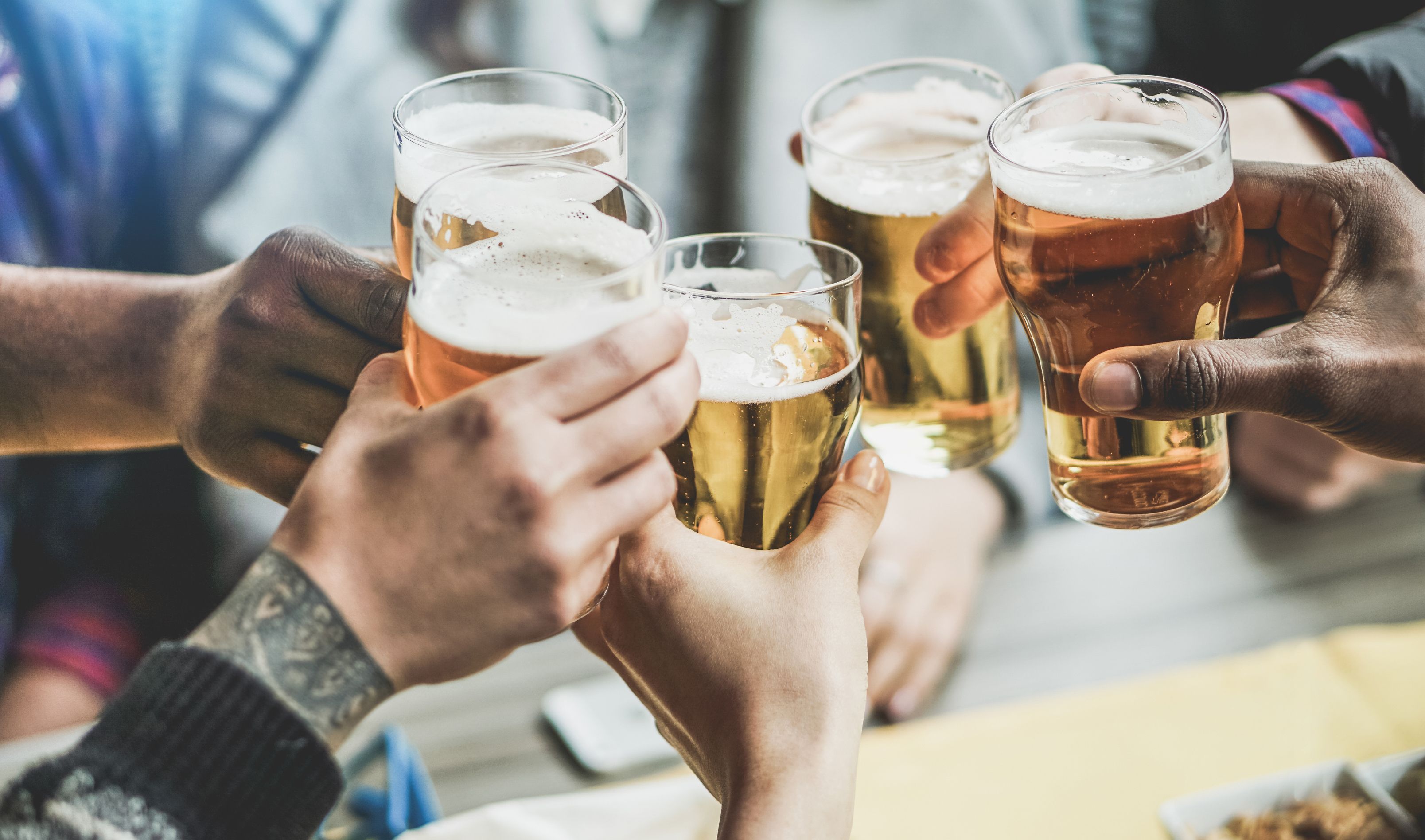 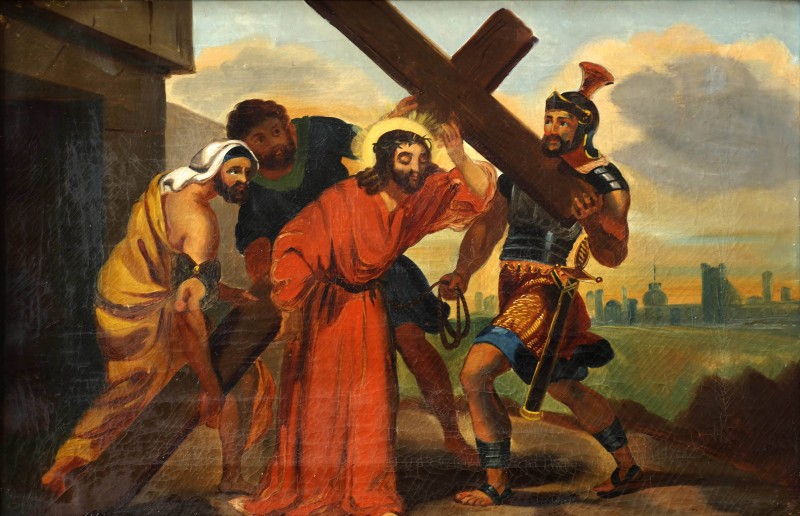 Ethiek
Hoe horen mensen te leven?

Hoe hoor je je te gedragen?

Hoe je naar de werkelijkheid kijkt.

Verschilt per cultuur, land en religie.
Wat wij als heel normaal beschouwen, kan ergens anders als niet gewenst of zelfs beledigend overkomen.

Geschreven regels (wet) richtlijnen (Bijbel) en ongeschreven regels.

Hoe gaan we er mee om als mensen zicht niet aan de (on)geschreven ethiek houden.
Dit is de betekenis van het woord: dilemma.
Het woord dilemma komt van het Latijnse dilemma, dat 'tweestelling' betekent. 

Iemand die voor een dilemma staat, moet dus kiezen uit twee veronderstellingen/mogelijkheden.
Dit is een dilemma
Dit is een dilemma
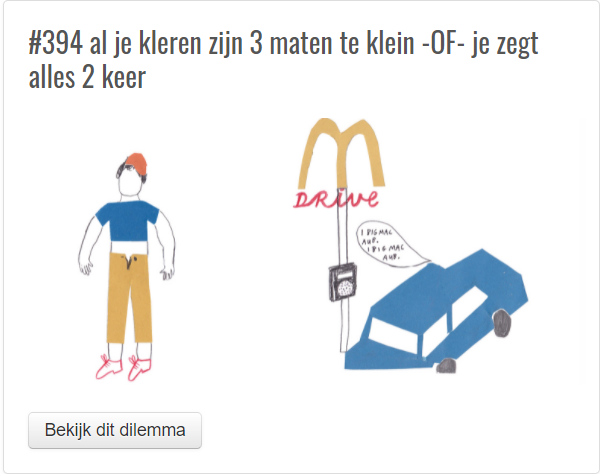 Dit is een dilemma
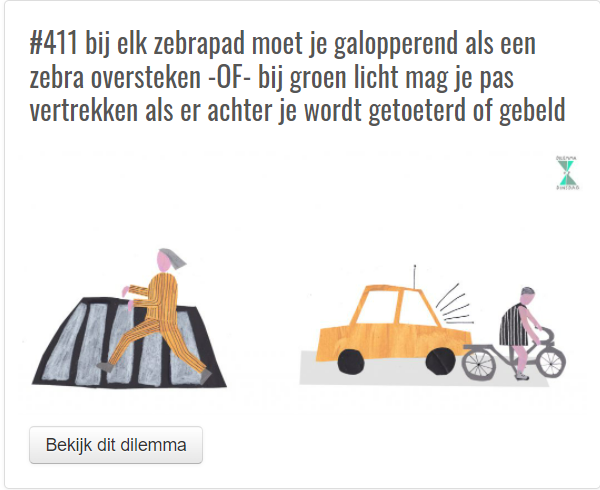 Dit is een dilemma
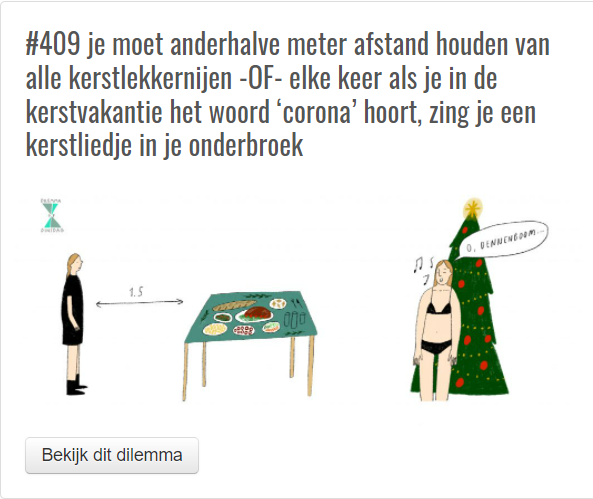 Dit is een dilemma
Moet ik als evenementen-organisator iedere sponsor toestaan?

JA = zitten
NEE = staan
Dit is een dilemma
Moet ik de tv of een omroep laten bepalen wanneer een wedstrijd plaatsvindt?​

Ja= zitten
Nee = staan
Ethische dilemma`s
Voorbeelden
Doodstraf
Drugs gebruik
Abortus
Donorlong krijgen terwijl je rookt?
Corona, code zwart. 
  Mag iedereen gevaccineerd of ongevacineerd   deelnemen aan jouw evenement?
Ethiek en duurzaamheid
Ontwikkeling die aansluit op de behoeften van het heden zonder het vermogen van toekomstige generaties om in hun eigen behoeften te voorzien in gevaar te brengen. Ik heb het NU koud, dus wil ik het NU warm stoken. 
 oog op de toekomst? 

Keuzes waarbij je het verschil tussen goed en kwaad probeert te maken.
Ethische dilemma`s in de vrijetijdssector
Maak je je evenement voor mindervaliden bereikbaar?
	Wegen de kosten op tegen het aantal minder valide dat aanwezig is?
	Of ben je moreel verplicht om dit te doen. 
	Of moet je het doen omdat het aansluit bij de waarden van je evenement?

Iemand die drugs heeft gebruikt en daardoor onwel wordt, moet je die helpen bij een evenement?

Als evenementenorganisator vrij toegang verlenen aan de politie, terwijl je weet dat je publiek wel van een pilletje houdt?

Moet ik een mediabedrijf (tv) of een omroep laten bepalen wanneer een evenement plaatsvindt?
Ethische dilemma`s in de vrijetijdssector
Ga je nog op vakantie met het vliegtuig? 
	Als je weet dat vliegen een flinke bijdrage levert aan de co2 uitstoot 	én dat vliegmaatschappijen nog té weinig doen om hier verandering 	in te brengen.

Ga je mensen met zichtbare klachten maar negatieve corona-test toelaten tot je evenement?

Moet de Formule 1 doorgaan ondanks uitstoot van de wagen maar ook de toestroom aan bezoekers (co2 uitstoot en stikstof regels) en corona risico’s?
Zo kan je invloed uitoefenen op ethiek in jouw omgeving.
Geef het goede voorbeeld.
Maak duidelijk wat de grenzen en regels zijn.
Maak ongewenst gedrag bespreekbaar.
Geef iemand de kans zijn gedrag aan te passen.
Zorg voor een veilige en vertrouwde omgeving.
Benader de situatie of persoon vanuit een positieve gedachten.
Beloon positief gedrag. 
Doe het samen.
Opdracht Ethiek in de vrijetijd
Je weet nu 8 manieren waarop je invloed kan hebben op de ethiek in jouw omgeving. 
(vorige sheet)

Stel jij bent de organisator van het Intents Festival. Hou zou jij jouw bezoekers kunnen uitdagen zich ethisch te gedragen? (gebruik de 8 manieren, geef bij elk een voorbeeld van wat je zou kunnen doen.)
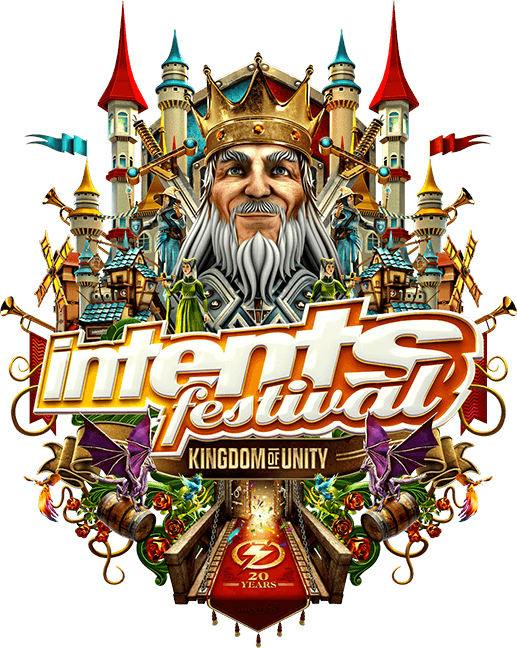 Leerdoel
Aan het eind van deze les je:

Kan je uitleggen wat ethiek is

Kan je een voorbeeld geven van een ethisch dilemma in de vrijetijdssector.

Heb je twee Griekse woorden geleerd. (!!)
Je standpunt onderbouwen aan de hand van feiten
[Speaker Notes: Dilemma en ethiek! Griekse woordne]